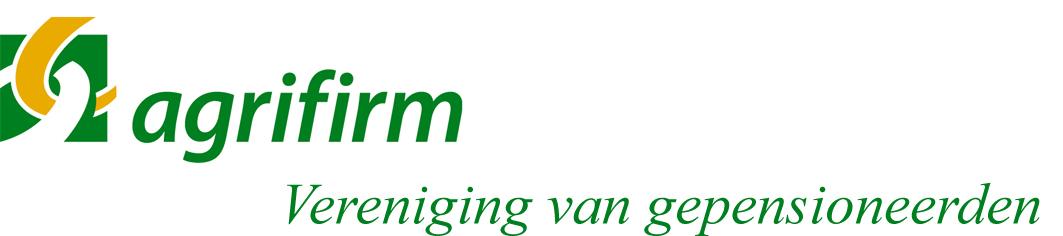 Jaarvergadering 2024 19 maart Boekel  21 maart Steenwijk
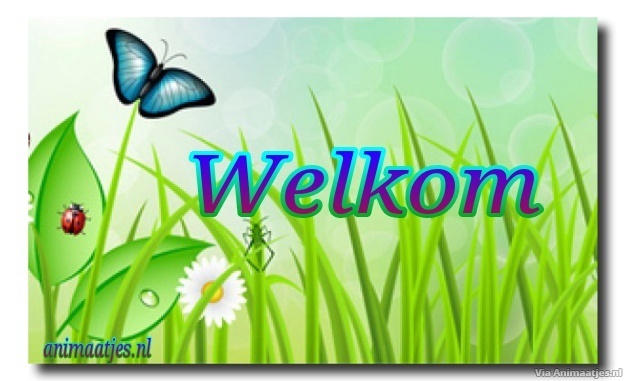 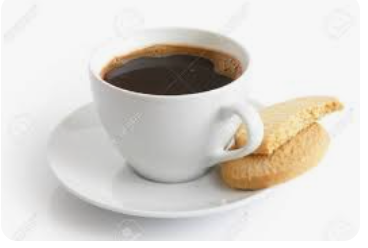 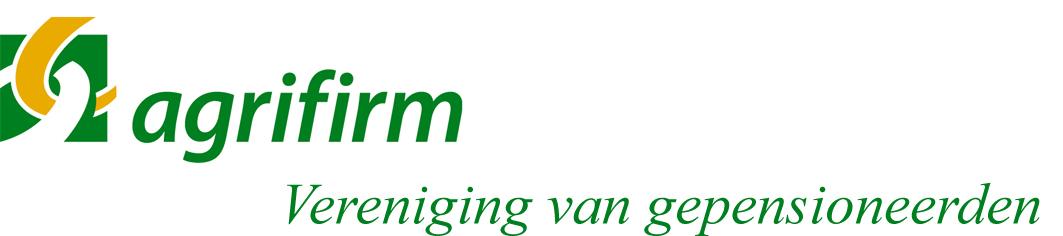 Wisseling van de wacht 2023
Jan Raaijmakers gestopt en opgevolgd door Adrie Brands
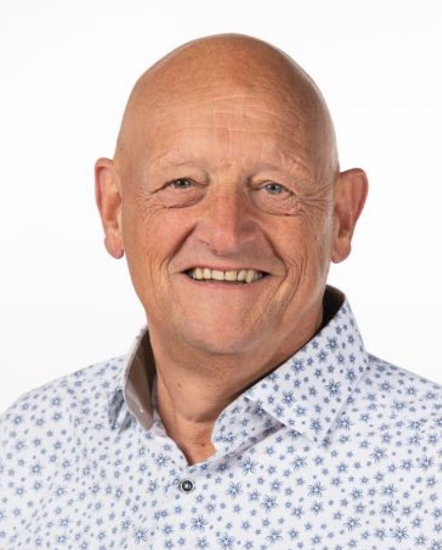 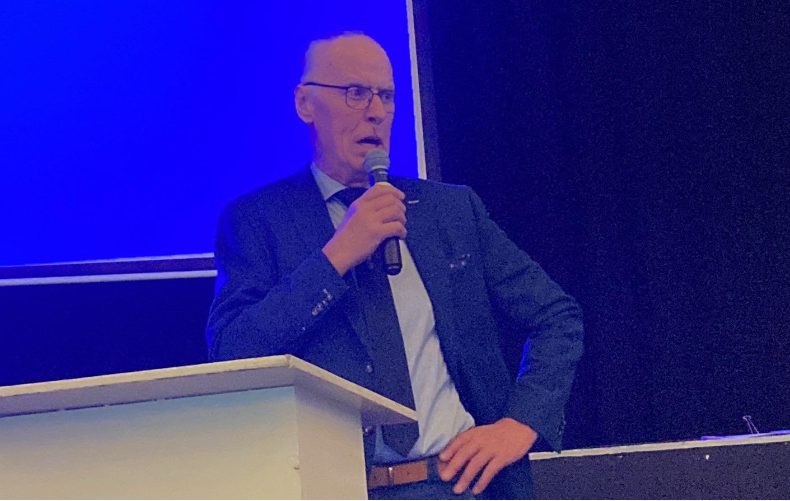 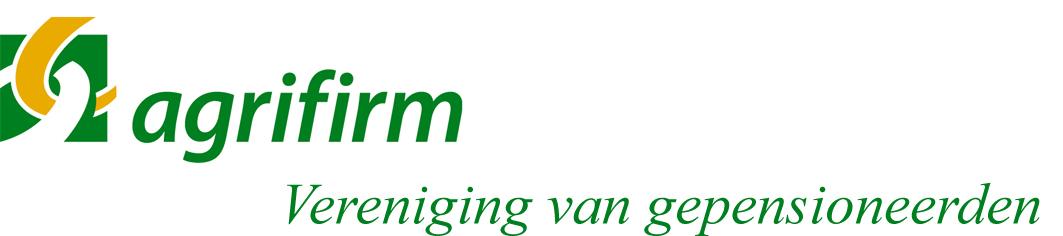 Welkom iedereen     leden  	nieuwe leden                	gastenEen moment stilte voor de leden die ons de afgelopen jaren ontvallen zijnOpening
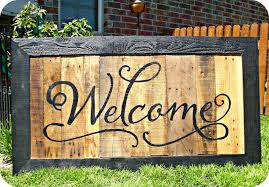 Agenda;
Vaststellen notulen Algemene Ledenvergaderingen  14 en 16 maart 2023 
Verslag activiteiten 2023
Toelichting op jaarrekening 2023
Verkiezing bestuursleden
Gang van zaken pensioenen 
Rondvraag
Dhr Ad Geerts over het wel en wee van D’n Boerenbond
Dhr Willem Umbach over Bewust Oud(er) Worden
 
Lunch


Presentatie door Harry de Groot over Circulaire landbouw bij Agrifirm.
Afscheid scheidende bestuursleden
Sluiting
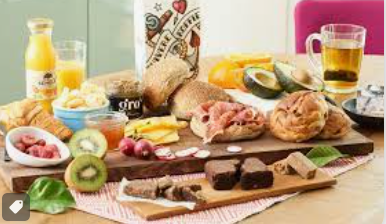 Notulen Ledenvergadering 2023
Activiteiten 2022
Toelichting jaarrekening 2022
Bevindingen Kascommissie
Aftreden bestuurslid Jan Raaijmakers
Gang van zaken solidair pensioen
Toekomstverwachtingen
Inleiding Edith Mostert en Dick Slot
Inleiding Nico de Zwart /  Jan Hollander van Agrifirm
Afscheid van voorzitter Jan Raaijmakers.
Sluiting 

Goedkeuring vergadering?
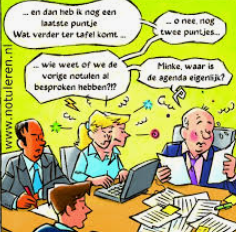 Jaarverslag activiteiten vereniging in 2023
Aantal leden eind 2022  811 leden 
Aantal leden eind 2023  783 leden                                                   
15e Algemene vergadering 
Aantal bestuursvergaderingen 4
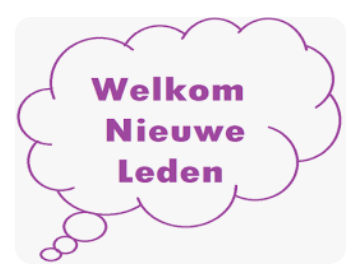 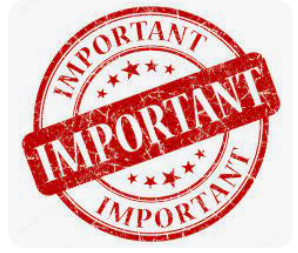 Jaarverslag activiteiten vereniging in 2023 
Belangrijkste onderwerpen
Gesprekken directie Agrifirm en Achmea/Interpolis inzake hoorrecht
Overleg met Ilse Arkink
Overleg met VGAZ
Informatie aan de leden via brief en website
Voorbereiding ledenvergaderingen
Volgen ontwikkelingen pensioenen en daar waar nodig actie ondernemen
Jaarverslag activiteiten vereniging in 2023



bestuurssamenstelling
Siny Scholte Aalbes-Schomaker   penningmeester 
Adrie Brands                                     voorzitter
Leo van Wijk                                     vicevoorzitter
Piet van Wijngaarden                     secretaris
Henk Middag                                    autom. en notulist
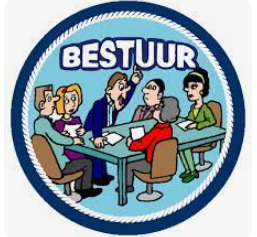 Toelichting  op de jaarrekening

Aan de orde;

Financieel verslag 2023
Verklaring resultaat
Begroting 2024
Verslag kascommissie
Decharge bestuur
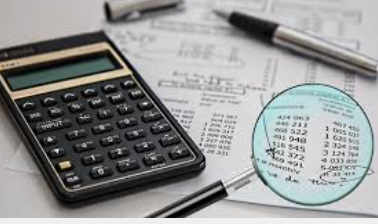 [Speaker Notes: Peter van den Heuvel]
.
Saldo bank rekening courant 31–12–2023	€	      564,65
Saldo bank spaarrekening 31-12-2023	“	29.598,54
Totaal				           €	             30.163,19
Balanspost 31-12-2023				- 4.000,00
Saldo 31-12-2023			           €	              26.163,19
Kascommissie Tonny Kops en Ben van Raaij

Bevindingen

Tonny Kops is aftredend
	Daarom nu  benoeming van 
	een nieuw kascontrole lid

Decharge bestuur

Goedkeuring vergadering ?
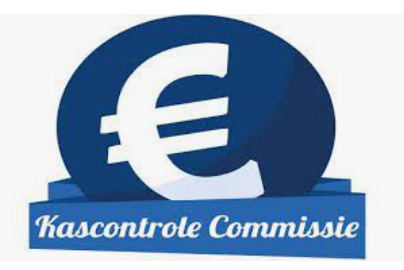 Voorstel tot (her)benoeming bestuursleden

Rooster van aftreden					 

Jaarvergadering 2024      Leo van Wijk, niet herbenoembaar 
                                              Piet van Wijngaarden, niet herbenoembaar

Jaarvergadering 2025      Henk Middag, herbenoembaar
                                              

Jaarvergadering 2026      Siny Scholte Aalbes-Schomaker,  
                                              herbenoembaar                                                                                                                      

Jaarvergadering 2027       Adrie Brands, herbenoembaar
Voorstel tot benoeming bestuursleden

- Gert de Groot in plaats van Leo van Wijk 
- Toon van der Heijden in plaats van Piet van Wijngaarden
	
Akkoord vergadering??
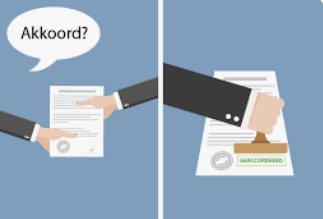 [Speaker Notes: 2 x 4 jaar, in de statuten staat dat dat het maximum is en dat is ook goed, 
een vereniging is gebaat bij nieuw bloed en dat hebben we gevonden.]
Gang van zaken ‘pensioenen’
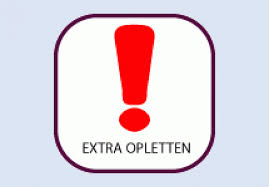 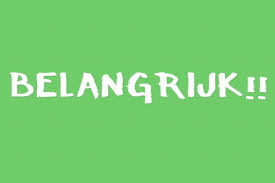 Solidair Pensioen InterpolisOverleg met Achmea/Interpolis op 15 februari 2024
Toeslagendepot 2023
Ontwikkeling van het verhoudingsgetal (dekkingsgraad)

Jaar		Waarde in €	       verhoudingsgetal

31-12-2013	  89.756.371		94,5 %
31-12-2014	  70.115.659		91,8 %                                    
31-12-2015	  78.813.937		92,9 %
31-12-2016	  72.260.740		92,4 %
31-12-2017	  77.785.412		94,5 %
31-12-2018	  47.222.150		91,7 %
31-12-2019	  91.093.684		94,7 %
31-12-2020	  86.711.438		92,5 %
31-07-2021	132.000.000		96,5 %
31-12-2021	153.729.970		98,5 %
31-12-2022	108.438.965	                  100,6 %
31-12-2023	149.911.601	                  104,9 %	

Als gevolg van de renteontwikkeling is  het verhoudingsgetal verbeterd, maar ook de ontwikkeling op de beurzen is positief geweest, we zijn bijna in de buurt van de van de benodigde 105%, die nodige is voor indexatie. Om werkelijk tot indexatie te komen zijn er nog een paar andere hindernissen te nemen.
Euro Stoxx 50 (maart 2023-maart 2024)
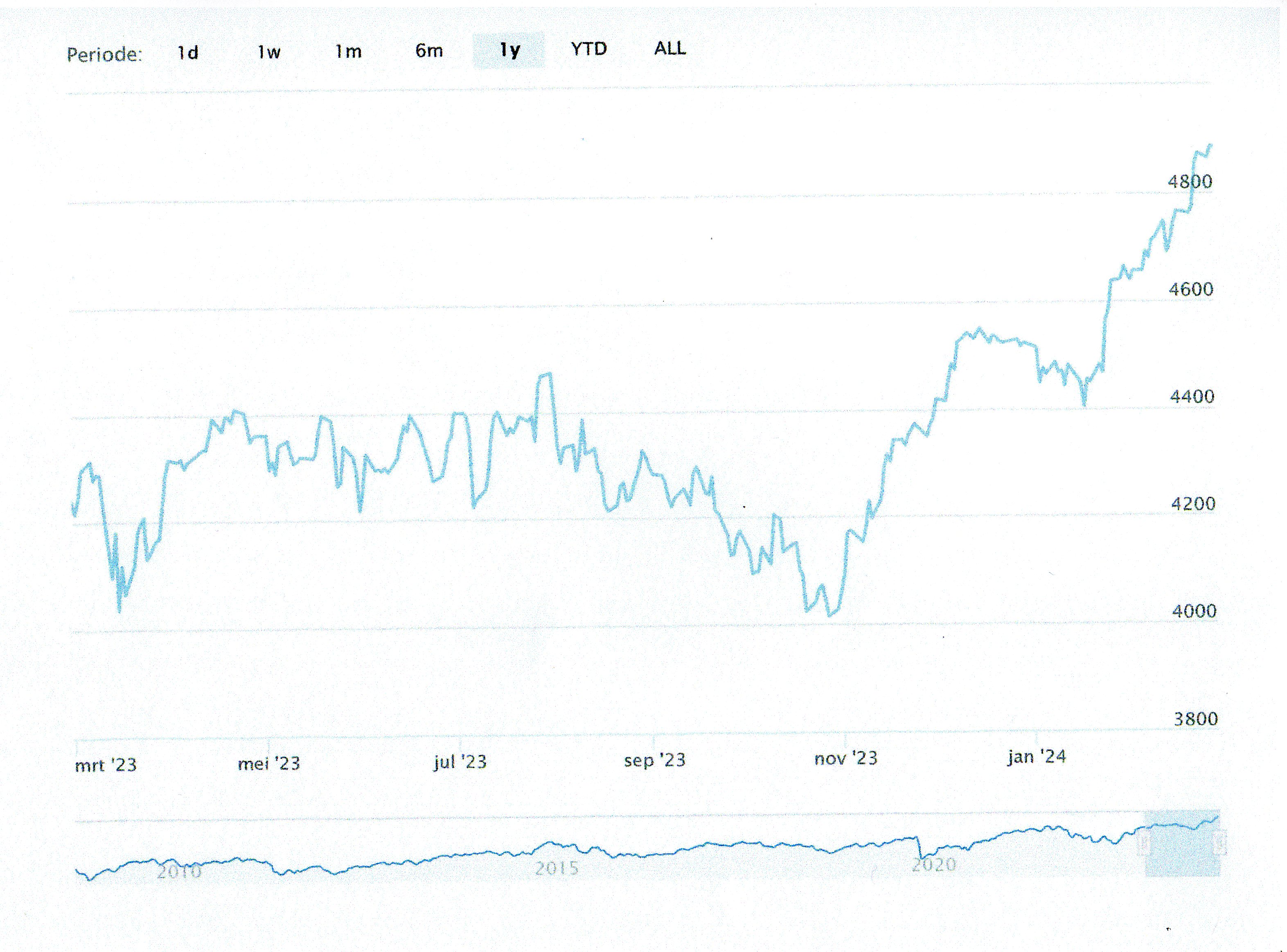 Aantal deelnemers in Toeslagenfonds Solidaire regeling in februari 2023	Gewezen deelnemers  31.600 (nu nog werkzaam)	Gepensioneerden         10.900	Nabestaanden uitk.        3.400	Arbeidsongeschikten         220	Totaal		           46.100Er kan nooit meer aan toeslagen uitgekeerd worden dan het vermogen dat op dat moment in het depot aanwezig is
Aanvullende regelsGeen toeslagen als het verhoudingsgetal lager is dan 105%Consumenten Prijs Index (CPI) is bepalend voor hoogte toeslagenCPI moet groter zijn dan 0% (per 1 oktober voorgaande jaar) Verhoudingsgetal tussen 105% en 110%: geen volledige toeslagVolledige toeslag boven verhoudingsgetal van 110%Toeslag is nooit hoger dan de CPI index Door toeslagverlening mag het verhoudingsgetal niet onder 105% komenToeslag kan nooit negatief zijn (geen daling van de pensioenen)
Conclusies

 * Pensioenuitkeringen zijn gegarandeerd en kunnen niet worden gekort.

 * Kans op indexatie is niet groot in de komende  jaren, 
    maar er gloort nu hoop!

Meer gedetailleerde informatie over Toeslagen Solidair Pensioen en
de Adviescommissie Solidair Toeslagendepot kunt u vinden op de website van Interpolis:   www.interpolis.nl
		-  >media>files>toeslagen-solidair-pensioen
		-  >media>files>adviescommissie-solidair-pensioen

Per  1 maart 2024 staat het definitieve verhoudingsgetal 2023 op de website van Interpolis.
[Speaker Notes: Conclusies]
Ontwikkelingen Nederlandse pensioenstelselWet Toekomst Pensioen (WTP)	Tweede kamer heeft ingestemd	Eerste kamer heeft ook ingestemd in 2023	Er moet nog een ‘veegwet’ komen om ongewenste gevolgen van het invaren te 	voorkomen. 	Huidige Kamermeerderheid is voor aanpassingen van de WTP*Overgang naar persoonlijke pensioenpotten*Jongeren bouwen meer pensioen op, ouderen minder (vlakke premie)*Pensioenresultaat bijna volledig afhankelijk van beleggingsresultaat*Vanaf 2025: pensioenfondsen kunnen “invaren” in nieuwe regeling, maar er  blijft een mogelijkheid om in het oude stelsel te blijven*€ 1500 miljard ‘eerlijk’ verdelen over 10 miljoen pensioenpotten*Vanaf 2028 uitsluitend opbouw mogelijk in nieuwe regelingBestaande verzekerde pensioenen (Interpolis Solidair Pensioen) blijven ongewijzigd en worden niet ingevaren!
Wijziging belasting en premies

Bijna elk jaar past de overheid de belastingtarieven 
en premies aan,hierdoor ontvangt u in 2024 
waarschijnlijk meer pensioen. 
Dit ziet u terug op uw betaalspecificatie 
als ‘Loonheffing’ en ‘Bijdrage Zvw’.
Het tarief voor box 1 is een oplopend tarief met 2 schijven. 
Wanneer u de AOW-leeftijd bereikt, geldt een aangepast tarief. 
In 2024 is het gecombineerd tarief in de 1e schijf 36,97% (was 36,93% in 2023). 
Het tarief in de 2e schijf van de loon- en inkomstenbelasting is in 2024 49,50%, dat is hetzelfde als in 2023.
Toekomst van onze vereniging 
Ontwikkeling toeslagendepot blijven we volgen
Hoorrecht t.a.v besluiten Agrifirm gepensioneerden vallende onder nieuwe pensioenovereenkomst
Jaarlijks gesprek met Agrifirm over “ontwikkeling pensioenen”
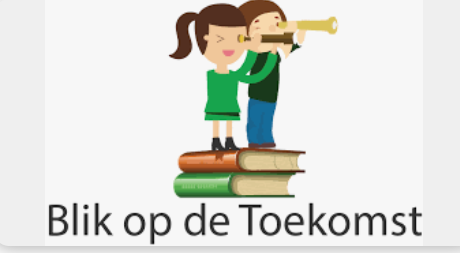 Jaarlijks overleg met de verzekeringsmaatschappijen die onze pensioenen beheren
Mogelijkheid bieden voor onderlinge contacten leden (jaarvergaderingen).
Communicatie 
Website! Te vinden via   www.agrifirm-pensionada.nl

www.agrifirm-pensionada.nl   
Stukken voor de vergadering via website
Reacties op email via outlook
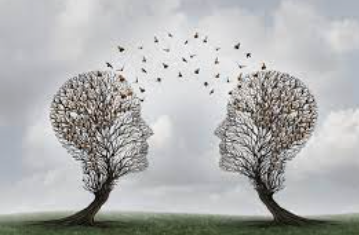 Vragen altijd via 
	www.agrifirm-pensionada.nl of 
        agrifirmpensioen@outlook.com 
Link naar Solidair pensioen Interpolis
https://www.interpolis.nl/particulier/verzekeringen/pensioen/solidair-pensioen/Paginas/werknemer.aspx
Een rechtstreekse link staat ook op onze site.
Link naar informatie Solidair Pensioen;
https://www.interpolis.nl/dossiers/solidair-pensioen
Belangrijke telefoonnummers of emailadressen

Agrifirm info pensioenen
088-4881000 (algemeen nummer)

Interpolis info pensioenen
 013-4622033
Avéro adviesgroep info pensioenen
058-2979766 
058-2979444
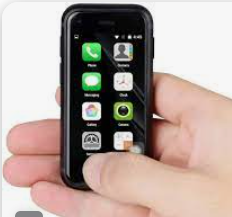 [Speaker Notes: Marco van Melis is uit dienst bij Interpolis, v Lokven is onze contactpersoon. Via email, dat is lastig dus we proberen een telefoonnummer te krijgen
In geval van spoed bel dan naar agrifirm daar zijn altijd medewerkers die je te woord kunnen staan, ook als Ilse er niet is]
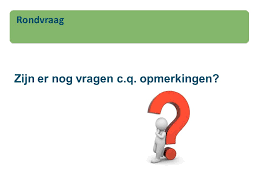 Rondvraag
Dhr Ad en Hans Geerts 
over het wel en wee 
van d’Un  Boerenbond
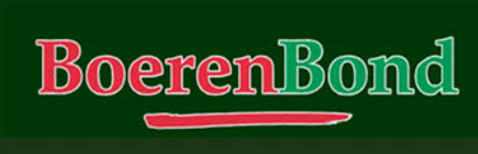 https://photos.google.com/share/AF1QipOstd11IC8Sw0HyW3L4AGY8Js-bI-TnsU6t1rDxXct_R-vBy8Txbb5NSbaLjhCckw/photo/AF1QipMdfAxtq6d1yQn20dqoVMiytQ_IXImNtbByH2Tl?key=LXlwUWhHemVtcGtSNXd5MmZfWmUzZzFuZFBSTFl3
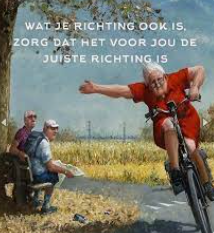 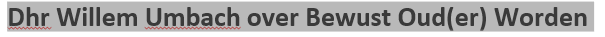 Lunch 
Smakelijk
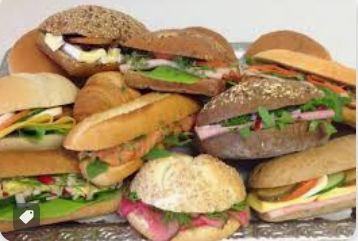 Harrie de Groot van Agrifirm 
Spreker over Circulaire Landbouw
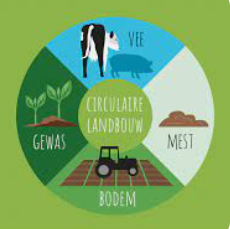 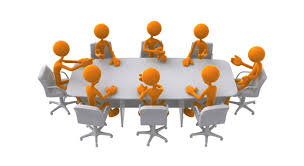 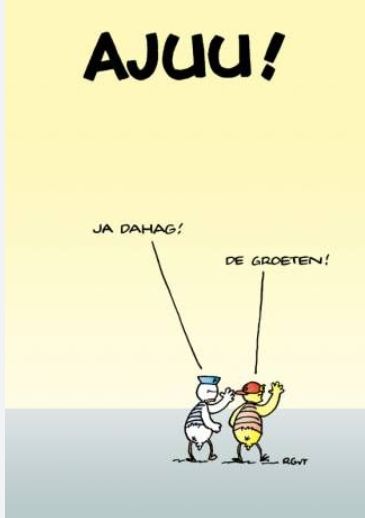 Dankjewel medebestuursleden 
Leo van Wijk en Piet van Wijngaarden	

Fijn om met jullie samen te werken
Fijn ook dat jullie je zo geweldig ingezet hebben
Fijn dat we het altijd eens werden en elkaar ondersteunen.
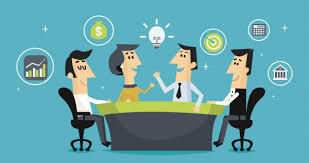 dank dat u bij ons was, 
dank aan de gastheer,
dank aan de medewerkers,
dank aan de spreker.

Het gaat allen goed!!
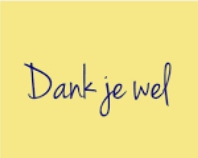 Goede reis naar huis 




(niet zoals op het volgende filmpje) 
https://www.youtube.com/watch?v=jPUU-hBwUm8
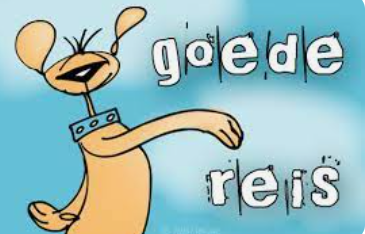 Goede reis naar huis 




(niet zoals op het volgende filmpje) 
https://www.youtube.com/watch?v=jPUU-hBwUm8
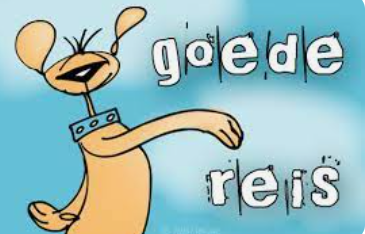